The history of periscopes
The first know periscope was invented in the 1430’s by German inventor Johannes Gutenberg. He created it so that people could see over crowds
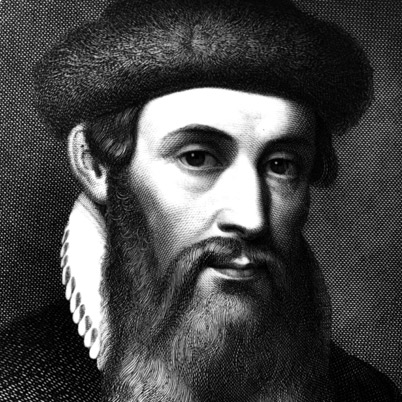 [Speaker Notes: http://www.biography.com/people/johannes-gutenberg-9323828  

© 1996–2013 A+E Television Networks, LLC. All Rights Reserved.]
You could still use it now at sporting games, concerts and parades.
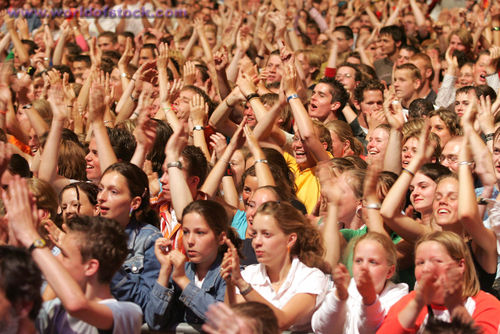 [Speaker Notes: http://www.worldofstock.com/stock-photos/crowd-scene-1/PRE1816]
When you think of periscopes do you think of submarines? Submarines did have periscopes which they still use to see ships underwater
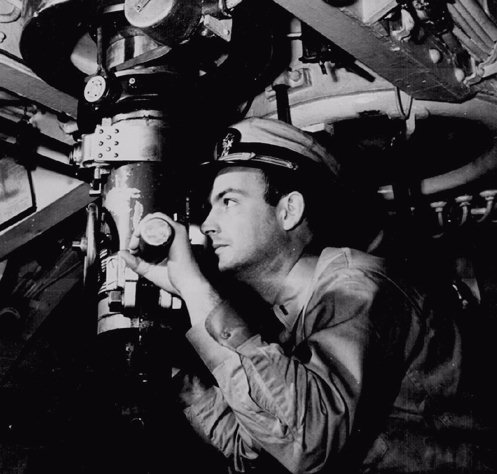 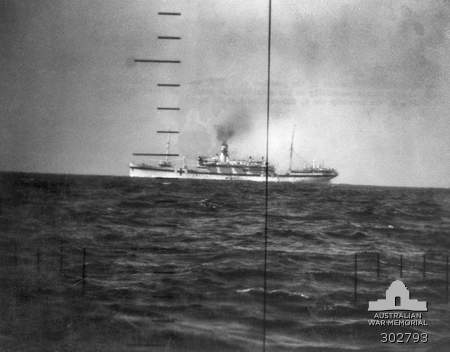 [Speaker Notes: Http://www.historyplace.com/unitedstates/pacificwar/ Image of inside sub

http://www.awm.gov.au/collection/302793/ periscope image]
Australian troops and others used periscopes in World War 1 to see the enemy while they were in the trenches
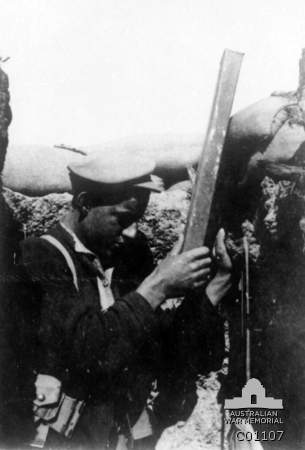 [Speaker Notes: http://www.awm.gov.au/collection/C01107/]
Periscopes are useful for seeing things higher than we are or blocked from our view.